Learning to Teach: What Do Prospective Mathematics Teachers Learn from Reflecting on Video Recordings of Their Own Classroom Teaching?
Sophie Brisard
Introduction
Problems that prospective teachers face:
Minimal classroom experience while obtaining their degree in education.
lack practice in linking pedagogical knowledge from the universities and actual classroom practice.
do not have a good sense of what aspects of classroom practice to pay attention to.
Possible fix - digital recordings of a classroom:
Helps teachers better learn what to notice in a classroom
Helps prospective teachers connect their university knowledge of teaching to classroom experience. 
Research suggest that analyzing a video recording of one’s own practice can help prospective mathematics teachers learn to become better teachers.
Research Questions
What do prospective secondary teachers notice when they watch digital recordings of their own teaching?

What exactly do they learn in the process of reflecting on their teaching?
Teacher Noticing
General Definition: Act of observing or recognizing something (Cambridge Dictionary).

Teacher Noticing: “the process through which teachers manage the ‘blooming, buzzing confusion of sensory data’ with which they are faced, that is, the ongoing information with which they are presented during instruction” (Mason, 2011)

Promotes adaptive and responsive teaching (Luna et al.)

Influenced by several different factors (Luna et al.)
Prior experience
Context
Data
9 Prospective Teachers enrolled in MATH 797: Senior Seminar in 2019
Each Prospective Teacher had . . . 
50-minute digital recording of them teaching a group of students from a local high-school
360° camera to capture both the teacher and the students
Written comments made by the PSTs while watching the video recordings
Implementation report on their teaching
End of semester essay summarizing the course experiences
Sample of Video and Comments made by PSTs
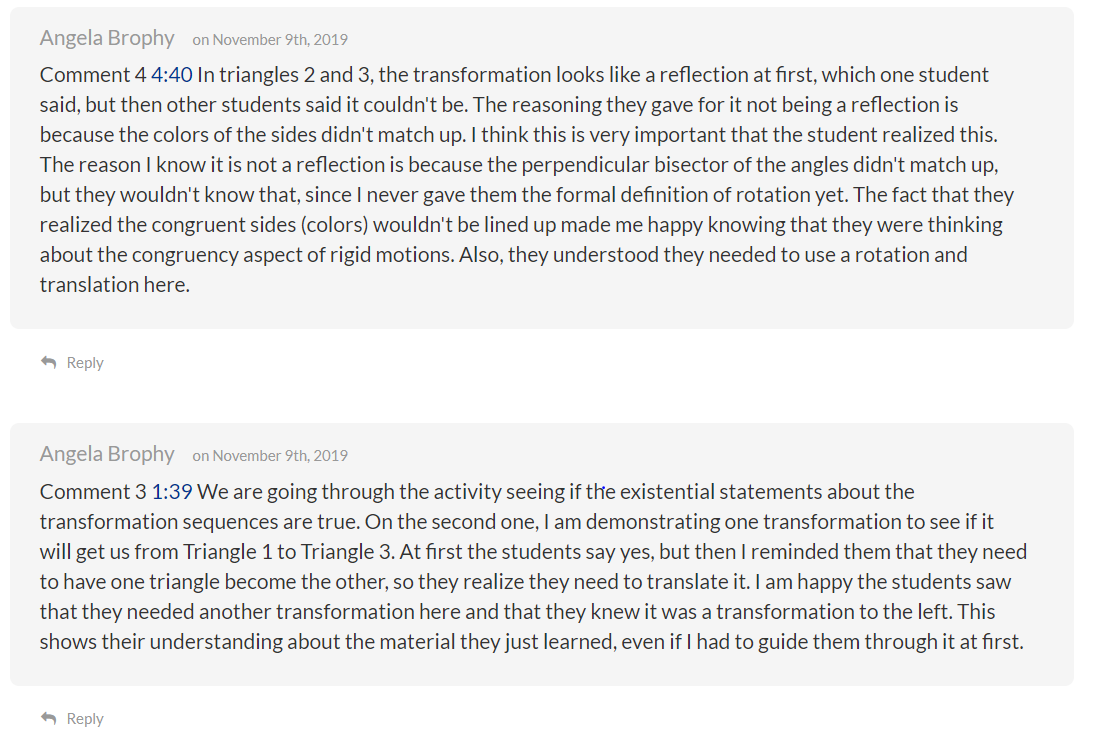 Francesca
Categories of Noticing
Categories of Noticing Example
Categories of Learning Instances
Categories of Learning Instances Example
Francesca
Results of Categories of PST Noticing
Results of Categories of PST Learning Instances
Conclusions
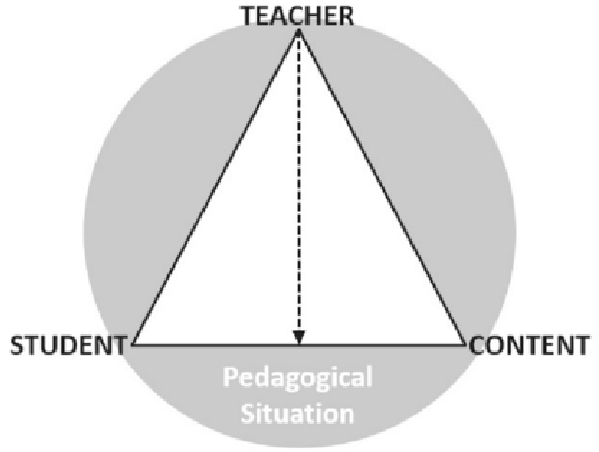 PSTs noticed situations pertaining to teacher moves, student interactions among themselves, the teacher and mathematical content
Instructional triangle
Over half of PST noticing was on situations that included different interactions in the classroom.
Prospective teachers failed to notice situations on classroom management, more specifically student misbehavior.
PST showed several different learning instances from reflecting on the digital recordings of their own teaching.
Being able to implement it into the classroom was very beneficial but being able to take time after to re-watch it was really where I learned the most. I was able to listen clearly to my student’s answers, the way I interacted with them, my body language, how I wrote on the board, how I questioned the students, and areas where I did well and could improve. 
Bella


Having and watching the video recordings of my implementations allowed me to reflect on my lesson in a unique way.  With the cameras, I was able to go back and see not only how I presented the material but also how students responded.  In the moment, it is difficult to process or catch everything that is going on, but the camera allows for my ability to do that, giving me the opportunity to reflect on each individual part of the lesson even when I wasn’t able to in the moment. 
Francesca
Recommendations for Better Learning From the Videos
To better help PSTs learn from video, there can be parts added to the study to accomplish this.
Interviews
Asking series of questions that guide teachers through a process of lesson analysis to give them ideas what they should be concentrating on. 
Have the preservice teachers focus on one aspect of the lesson at a time.
Share clips from the video with peers.
Have prospective teachers watch the video multiple time.
Questions?
References
Cambridge Dictionary. (n.d.). NOTICE | definition in the Cambridge English Dictionary. https://dictionary.cambridge.org/us/dictionary/english/notice. 
Friesen, N., & Osguthorpe, R. (2017). Tact and the Pedagogical Triangle: The authenticity of teachers in relation. Teaching and Teacher Education, 70, 255-264. doi:10.1016/j.tate.2017.11.023
Luna, M. J., Russ, R. S., & Colestock, A. A. (n.d.). TEACHER NOTICING IN-THE-MOMENT OF INSTRUCTION: THE CASE OF ONE HIGH-SCHOOL SCIENCE TEACHER. Northwestern. 
Korthagen, F. A. J., & Kessels, J. P. A. M. (1999). Linking theory and practice: changing the pedagogy of teacher education. Educational Researcher, 28(4), 4e17.
Mason, J. (2011). Noticing: Roots and Branches. In M. G. Sherin, V. R. Jacobs, & R. A. Philipp (Authors), Mathematics teacher noticing: Seeing through teachers' eyes (pp. 3-14). New York, NY: Routledge.
Sherin, M. G., & Han, S. Y. (2004). Teacher learning in the context of a video club.
   Teaching and Teacher Education, 20,163e183
Sherin, B., & Star, J. R. (2011). Reflections on the Study of Teacher Noticing. In M. G. Sherin, V. R. Jacobs, & R. A. Philipp (Authors), Mathematics teacher noticing: Seeing through teachers' eyes (pp. 66-78). New York, NY: Routledge.